«ШКОЛЬНЫЙ УРОК» КАК ИНВАРИАНТНЫЙ МОДУЛЬ РАБОЧЕЙ ПРОГРАММЫ ВОСПИТАНИЯ
Презентацию подготовили 
учитель начальных классов МБОУ СОШ №1 г. Кандалакша
Бурак О. А., учитель начальных классов МБОУ СОШ №6                им. А.С. Пушкина г. Калуга  Красильникова Е. В.
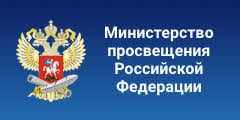 Приказ Минпросвещения России
 № 712 от 11.12. 2020 (вступил в силу 08.01.2021г.)
«О внесении изменений в некоторые федеральные государственные образовательные стандарты общего образования по вопросам воспитания обучающихся».
Цели примерной программы:
помочь  педагогам увидеть потенциал их совместной с детьми деятельности и способы его реализации;
помочь школам создать реалистичные программы,
     учитывающие требования ФГОС и уникальность каждой
     школы;
помочь педагогическим коллективам решать с помощью данных программ проблемы личностного развития школьников, их гармоничного вхождения в социальный мир и профилактики противоправного поведения.
Преимущества примерной программы:
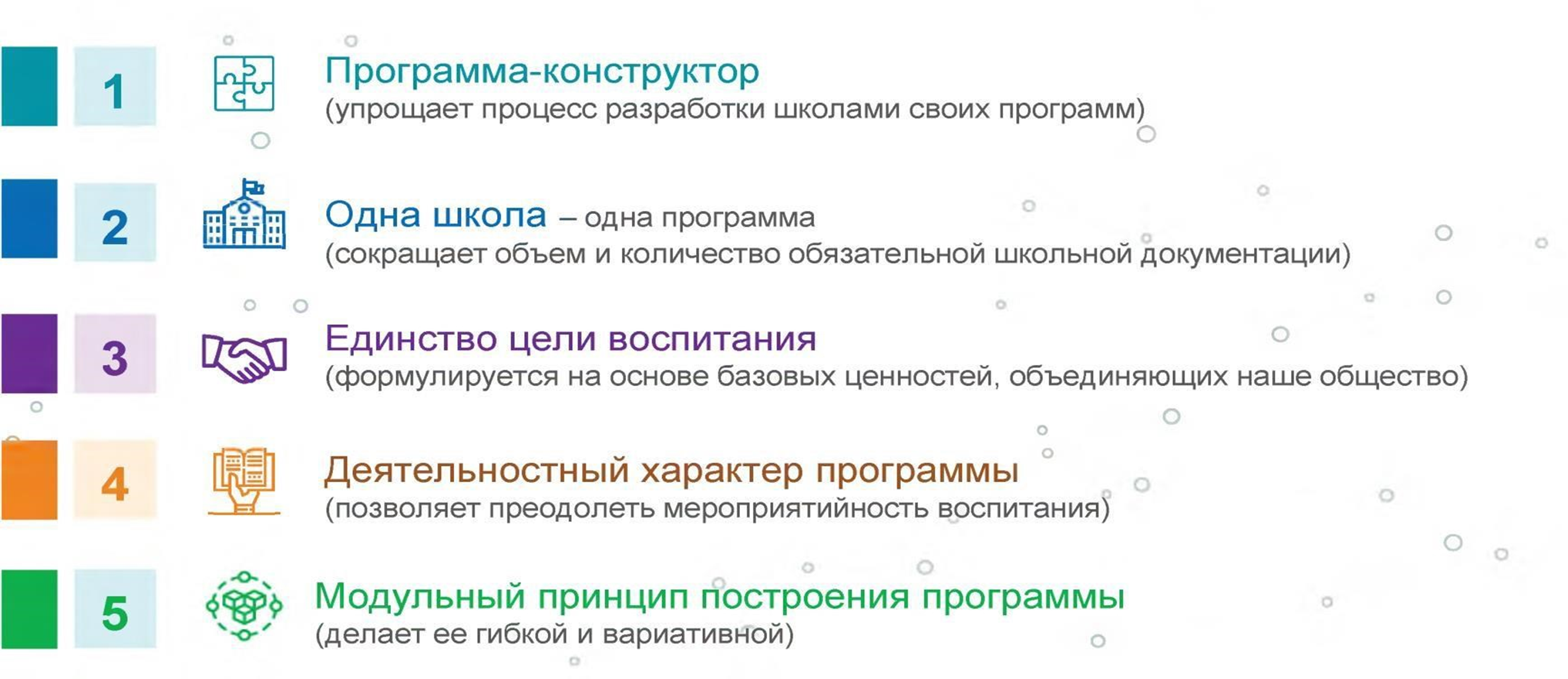 Воспитательный потенциал урока включает следующие группы возможностей:
установление доверительных отношений с учителем;
воспитание интереса к учению, к процессу познания;
побуждение школьников соблюдать на уроке общепринятые нормы поведения; 
привлечение внимания к ценностному аспекту изучаемых на уроках явлений;
организация работы с социально значимой информацией - инициирование ее обсуждения, высказывания учащимися своего мнения по ее поводу, выработки  своего к ней отношения;
демонстрация детям примеров ответственного, гражданского поведения,    проявления человеколюбия и добросердечности, через подбор соответствующих текстов для чтения, задач для решения, проблемных ситуаций для обсуждения в классе;
воспитание культуры общения.
Инвариантный модуль – «Школьный урок»
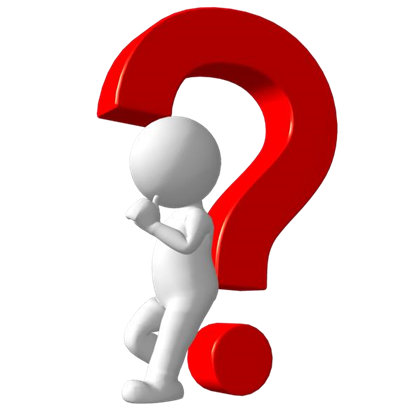 Воспитательный потенциал урока:
Каким образом?
С помощью каких механизмов?
С помощью каких педагогических приемов и техник?
Делаем урок интересным:
 важно находить время, повод и темы для неформального общения со своими     учениками, уметь слушать детей;
стараться использовать на уроках знакомые детям образы (герои известных произведений и фильмов), это поможет сделать коммуникацию более эффективной;
чаще обращаться во время урока к личному опыту учеников; найти способ увлечь как слабых, так и сильных обучающихся;
акцентировать внимание на индивидуальных особенностях, интересах и увлечениях детей;
подбирать воспитывающее содержание урока, то, что побудит учащихся задуматься о ценностях нравственных вопросов, жизненных                проблемах (информация о вредных привычках, о нравственных и безнравственных поступках людей, о героизме и малодушии,                             о войне и экологии, о культуре).
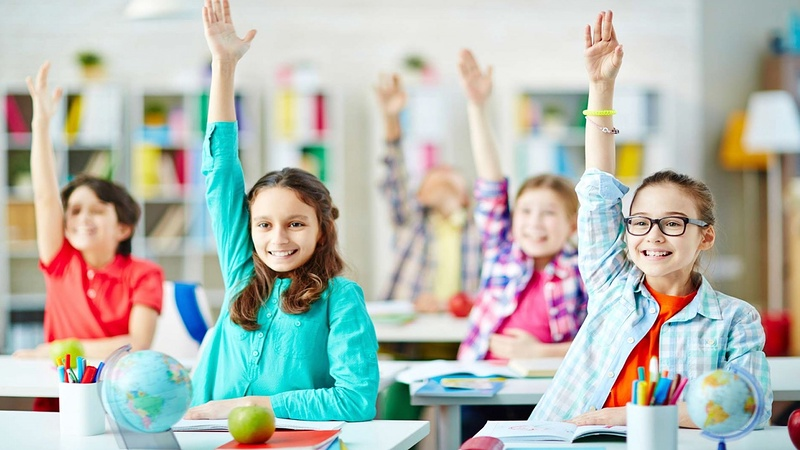 Воспитывающими уроки становятся тогда…
когда они интересны школьникам, и те с удовольствием включаются в организуемую учителем деятельность; 

когда они побуждают школьников задуматься о ценностях, нравственных вопросах, жизненных проблемах; 

когда время от времени на них используются игры, дискуссии и другие парные или групповые формы работы.
Включение в урок игровых процедур помогает: 
поддержать мотивацию детей к получению знаний; 
установить доброжелательную атмосферу во время урока;
наладить позитивные межличностные отношений в классе.
 викторина
 настольная игра
 ролевая игры, деловая игра
 географический турнир (эстафета, дуэль)
 КВН
 кроссворд
 урок-конкурс рассказов о стихийных бедствиях
 урок-сказка
 пресс-конференция
 аукцион
 дискуссия                                                                           
 панорама
 телемост
 “живая газета”
  суд (следствие)
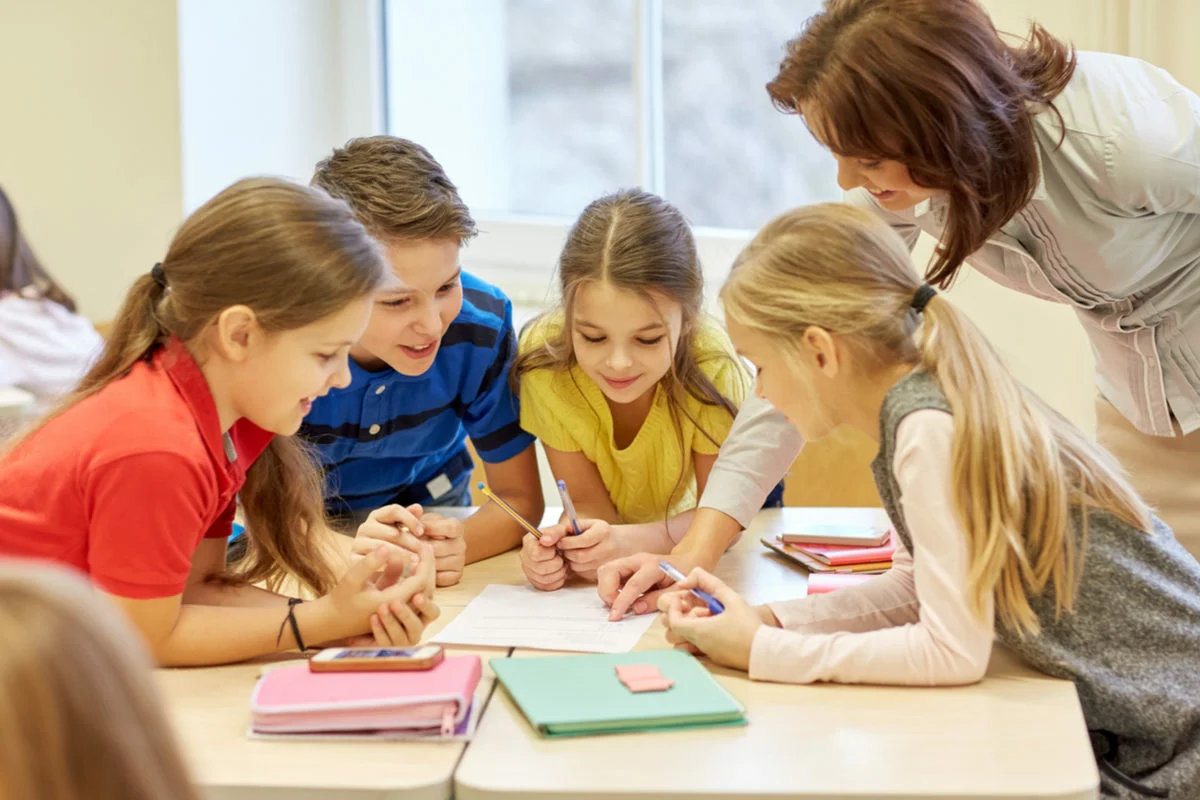 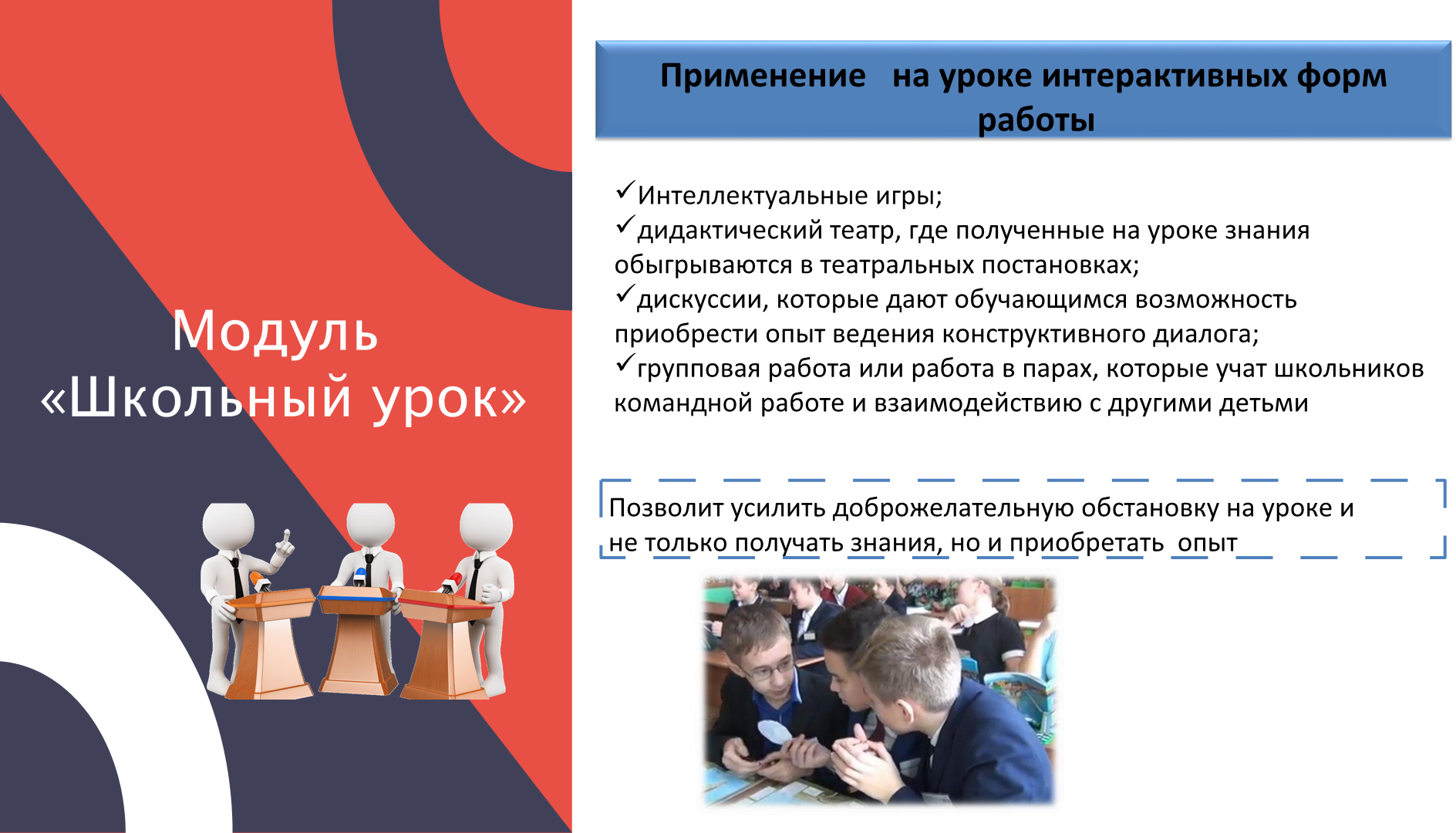 Использование ИКТ и дистанционных образовательных технологий 
позволит обеспечить современные активности обучающихся.
 программы-тренажеры
 зачеты в электронных приложениях
 мультимедийные презентации
 научно-популярные передачи
 фильмы
 обучающие сайты
 тесты
 уроки онлайн
 видеолекции
 онлайн-конференции
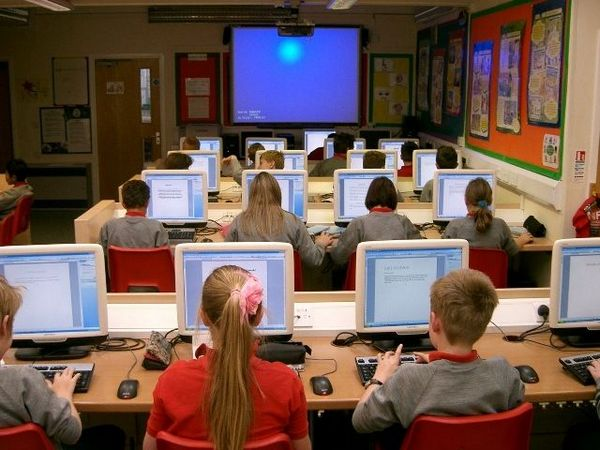 Поддержка исследовательской 
и проектной деятельности
помогает приобрести школьникам:
навык самостоятельного решения теоретической проблемы;
навык генерирования и оформления собственных идей;
навык уважительного отношения к чужим идеям, оформленным в работах других исследователей;
навык публичного выступления перед аудиторией;
навык аргументирования и отстаивания своей                точки зрения.
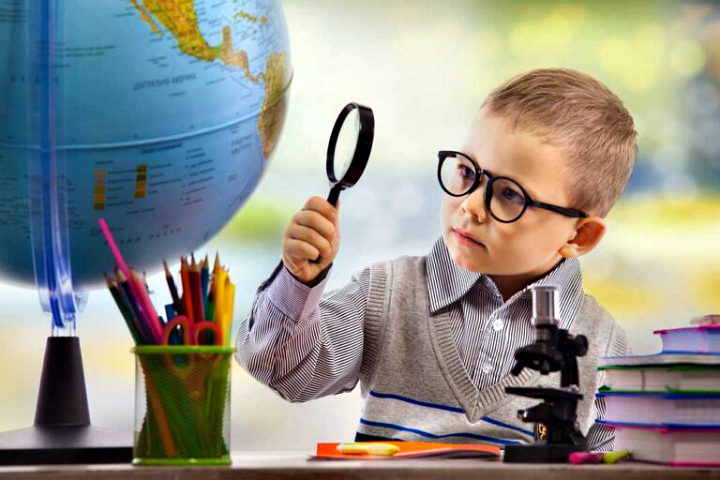 Проведение событийных уроков, 
уроков - экскурсий позволяет  разнообразить формы работы на уроках, повысить мотивацию к изучению предмета, воспитывать любовь к Родине, своему народу, науке и искусству.
 специально разработанные занятия – событийные уроки
(посвященные историческим датам и событиям);
 экскурсии, онлайн – экскурсии, 
расширяющие образовательное пространство предмета,
воспитывающие уважение к историческим личностям,
людям науки и искусства, любовь к прекрасному, 
к природе, к родному краю.
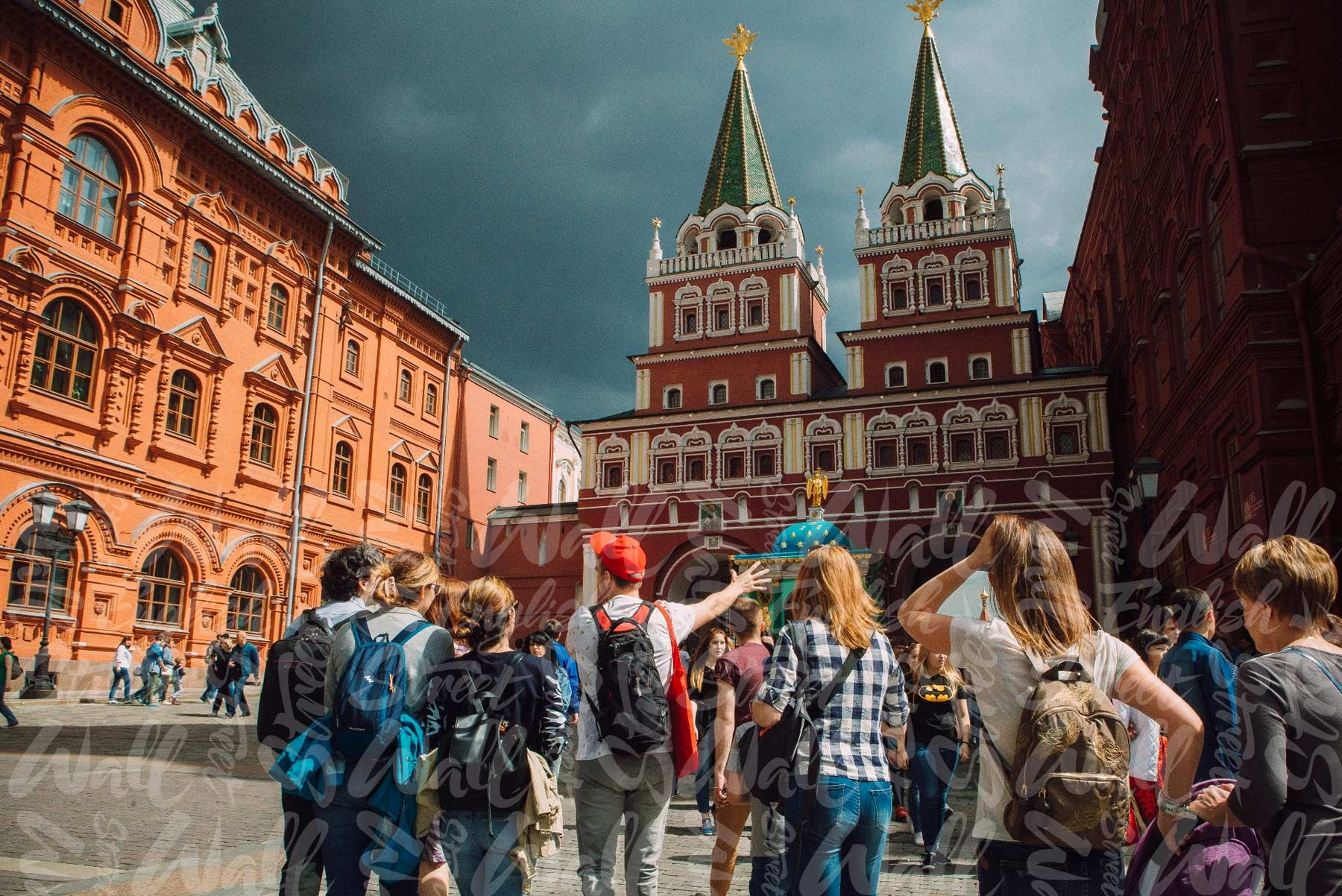 Организация предметных образовательных событий 
способствует развитию познавательной активности.
 предметные декады                
 олимпиады
 урок-исследование 
 урок мастер - класс
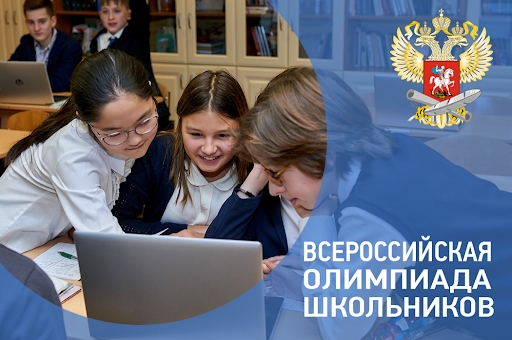 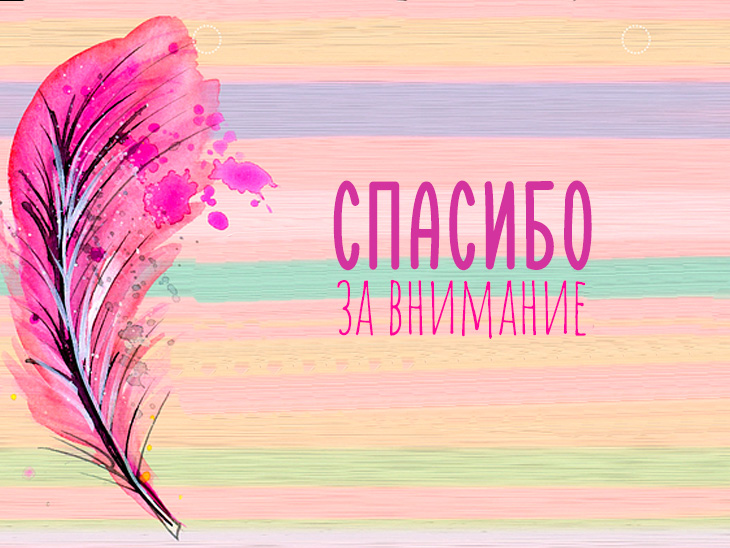